هَذِهِ.
أنا
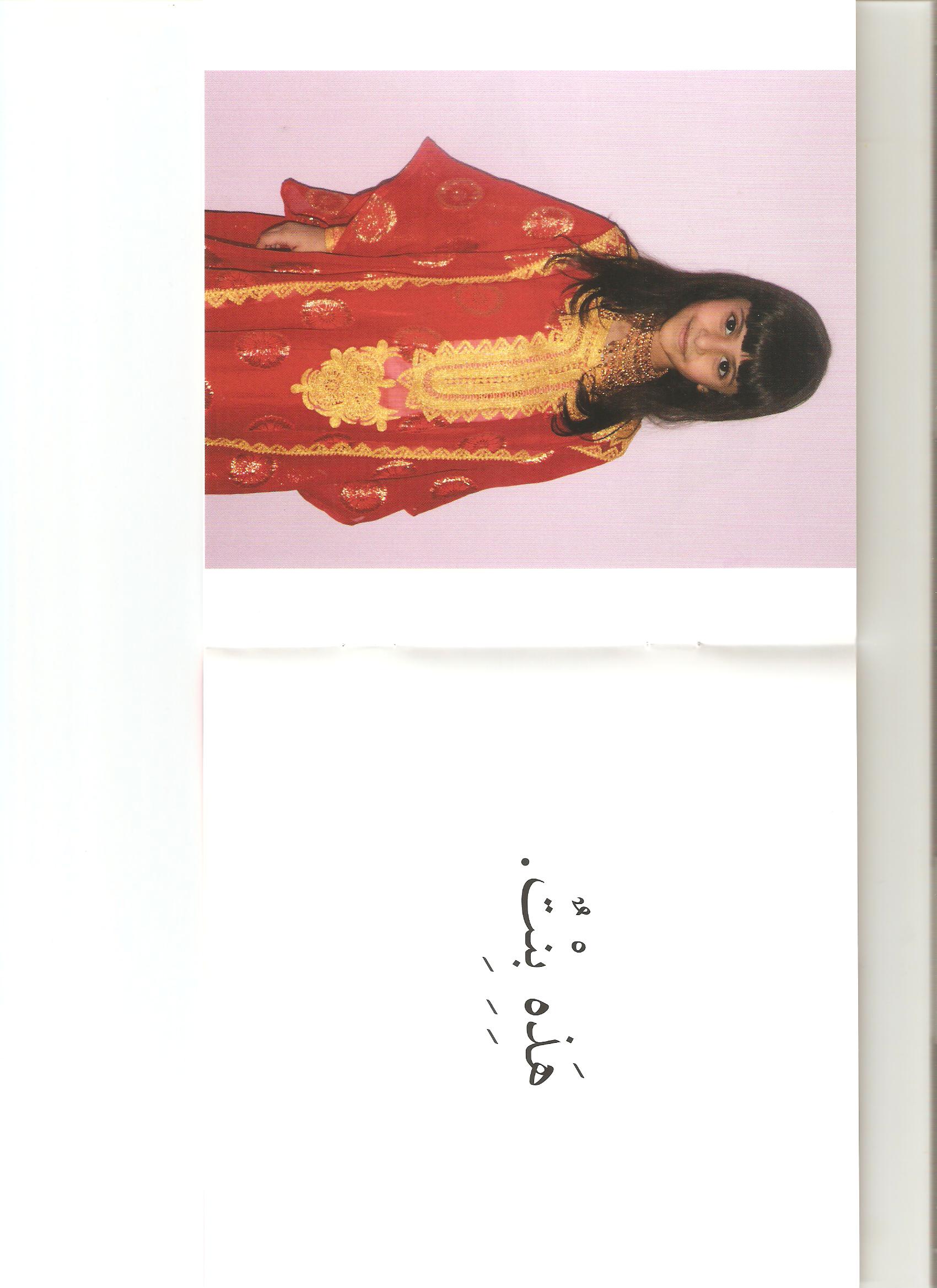 هَذِهِ بِنْتٌ .
أنا
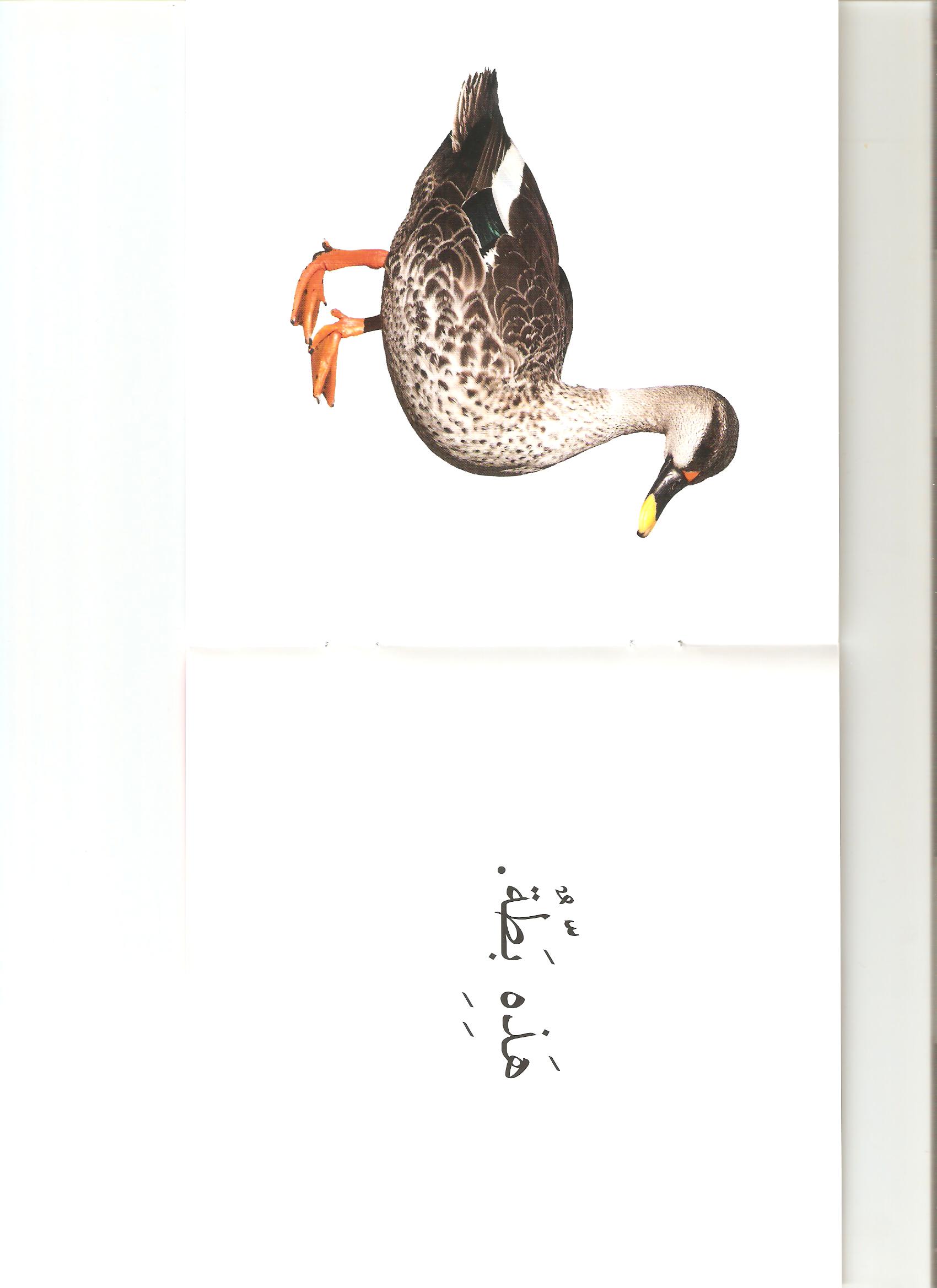 هَذِهِ بِطّةٌ .
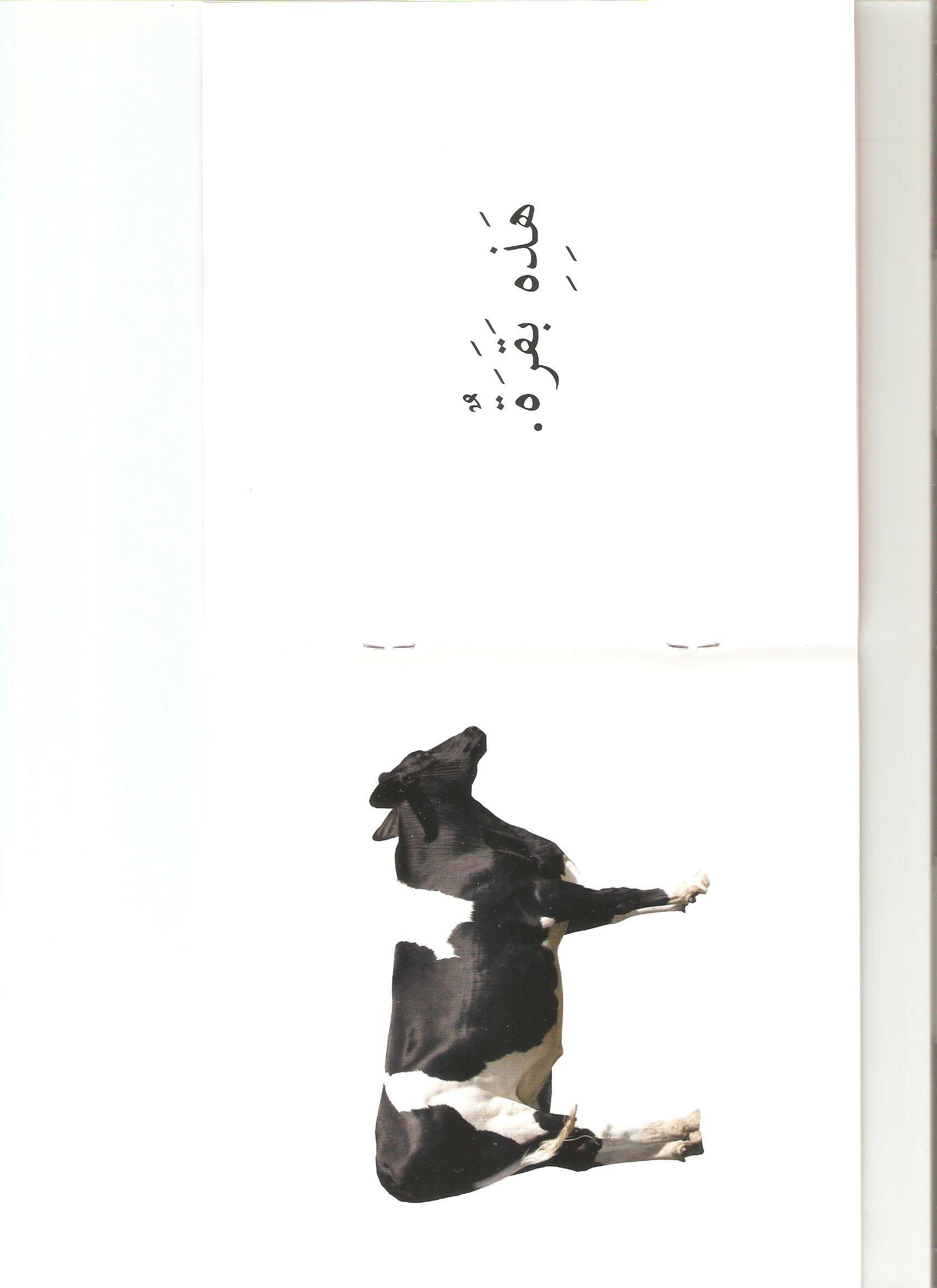 أنا
هَذِهِ  بَقَرَةٌ .
أنا
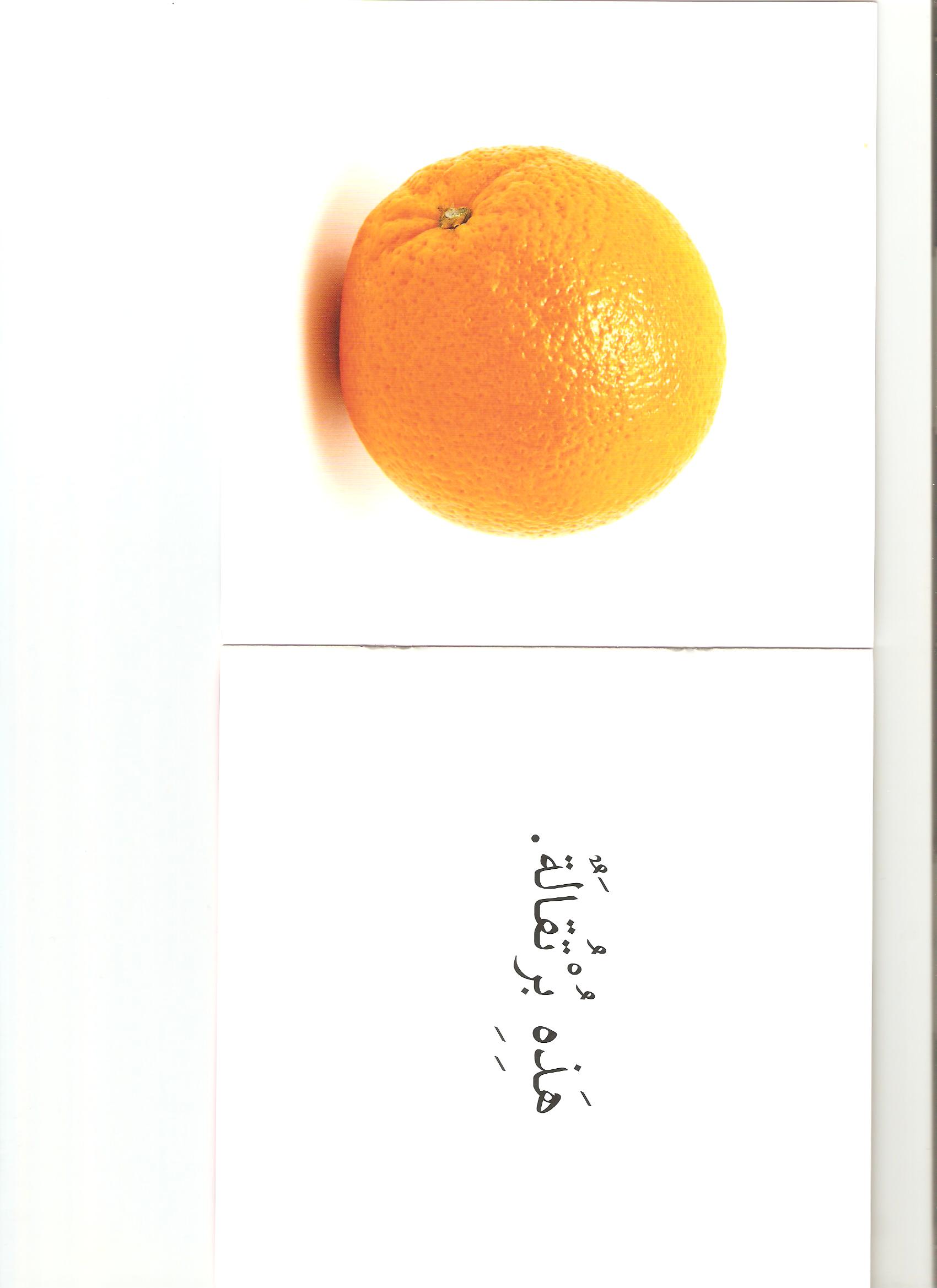 هَذِهِ بُرْتُقالَةٌ.
أنا
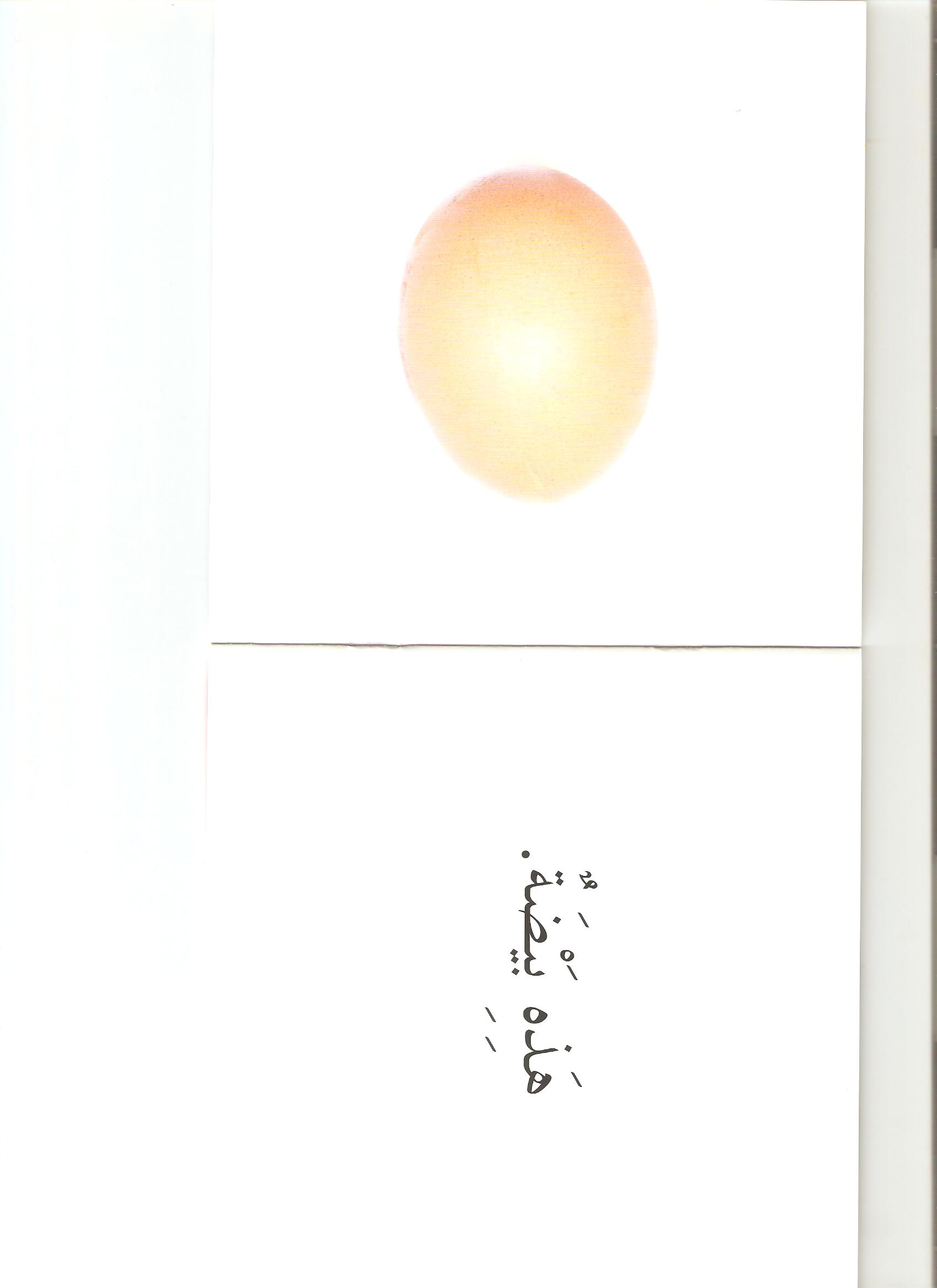 هَذِهِ بَيْضَةٌ .
أنا
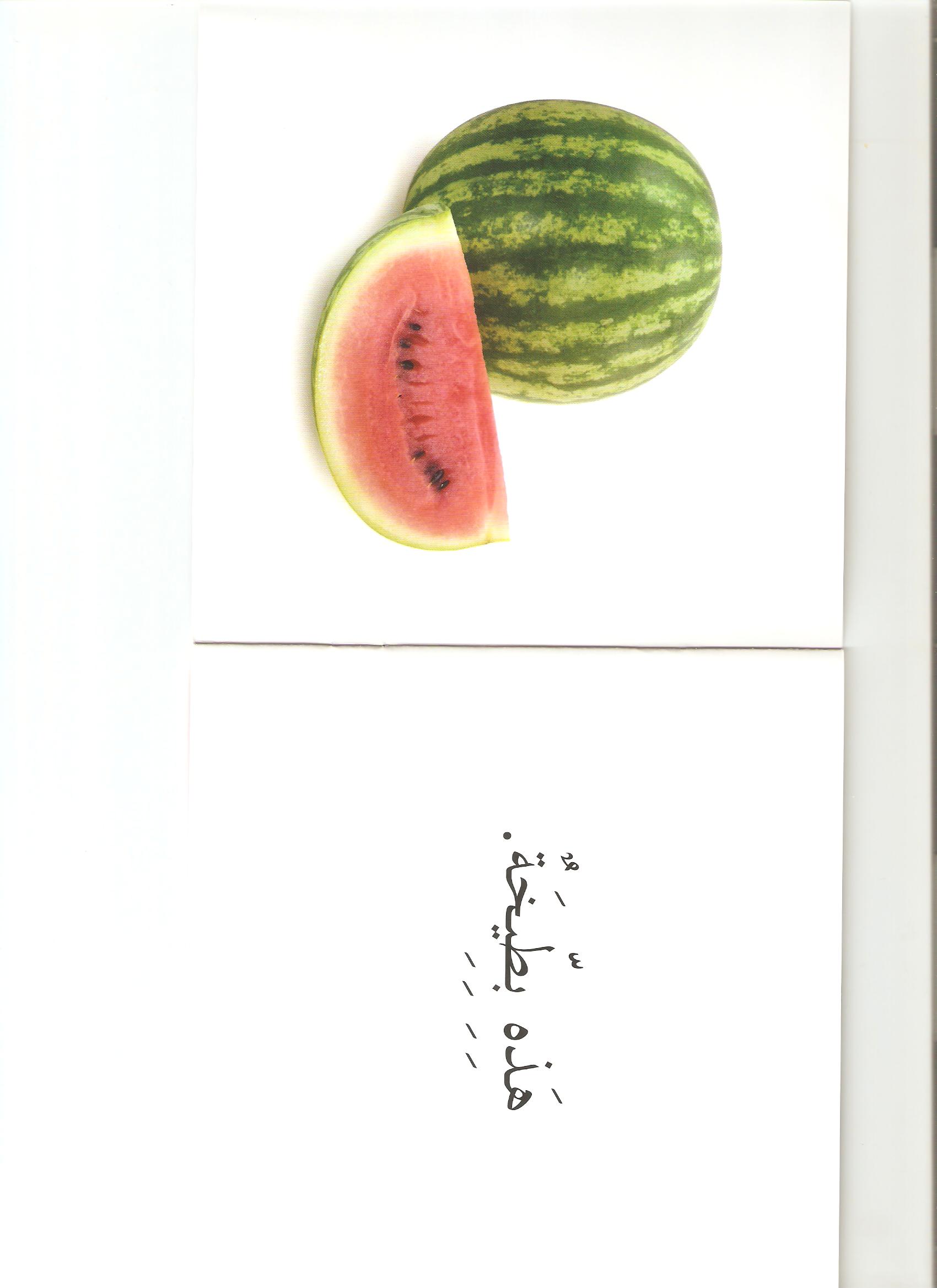 هَذِهِ بِطيخَةٌ .